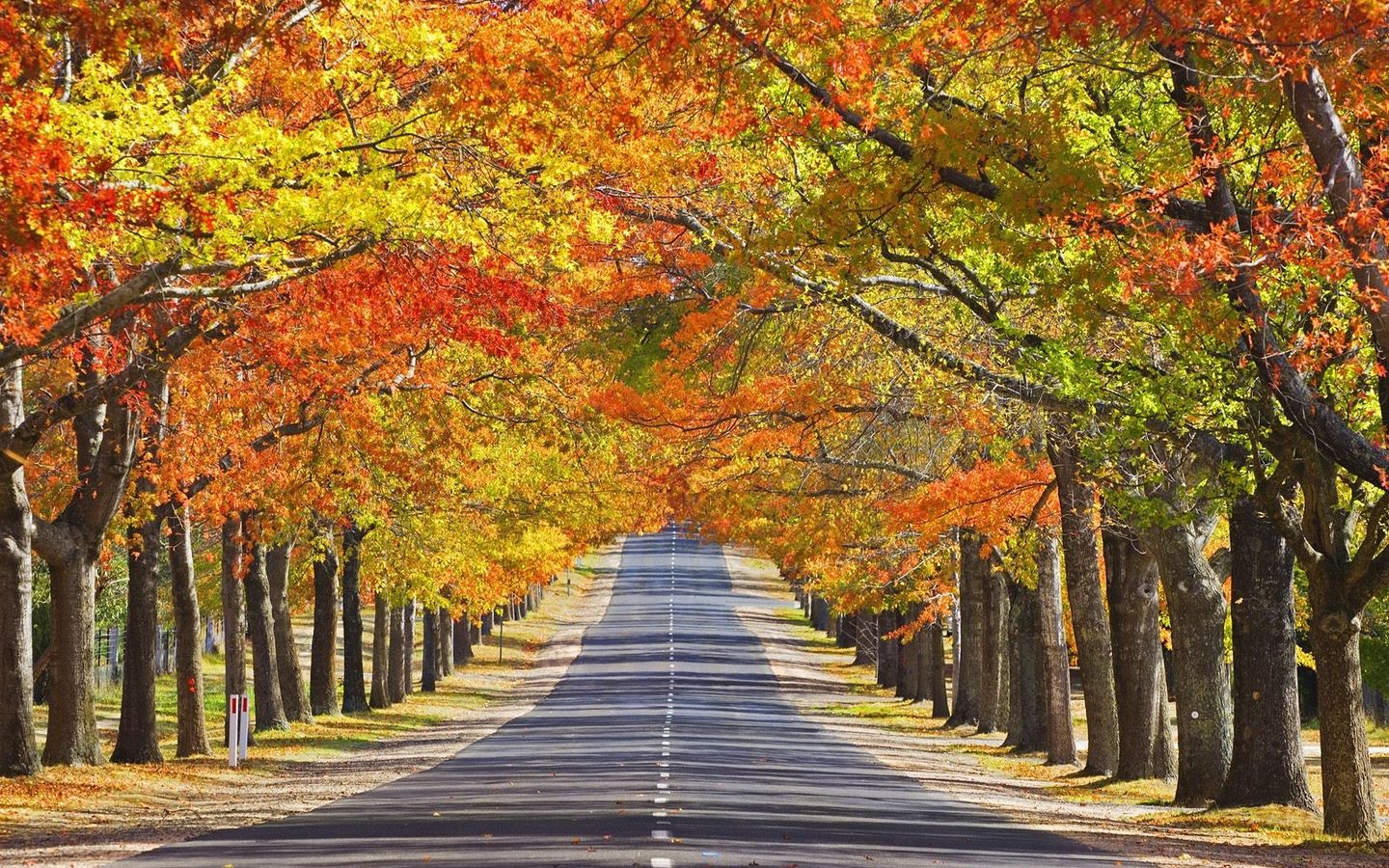 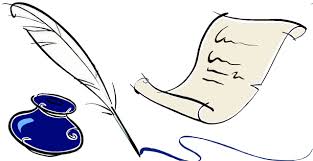 «Хоть ты смейся, хоть ты плач,
Не могу решать задач.   
Я не знаю, как считать, 
И с чего их начинать. Помогите, объясните,
Научите, запишите.
Меня же угадай-ка
Зовут меня …
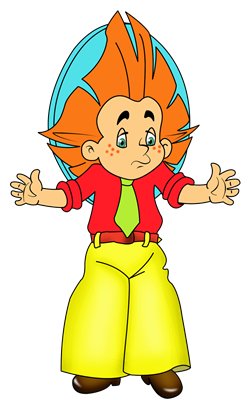 ПОЧЕМУ У МЕНЯ НИЧЕГО НЕ ПОЛУЧАЕТСЯ?
Тема: Решение задач
Цель: 
- учиться кратко записывать задачу;
- учиться правильно определять действие;
- учиться формулировать ответ.
1.В саду росло 6 яблонь, а груш на 4 больше.

2. Мама вырастила 5 кустов белых роз и 10 кустов красных. Сколько всего кустов роз вырастила мама?

3. С первой яблони сорвали 10 яблок, а со второй меньше. Сколько яблок сорвали со второй яблони.?
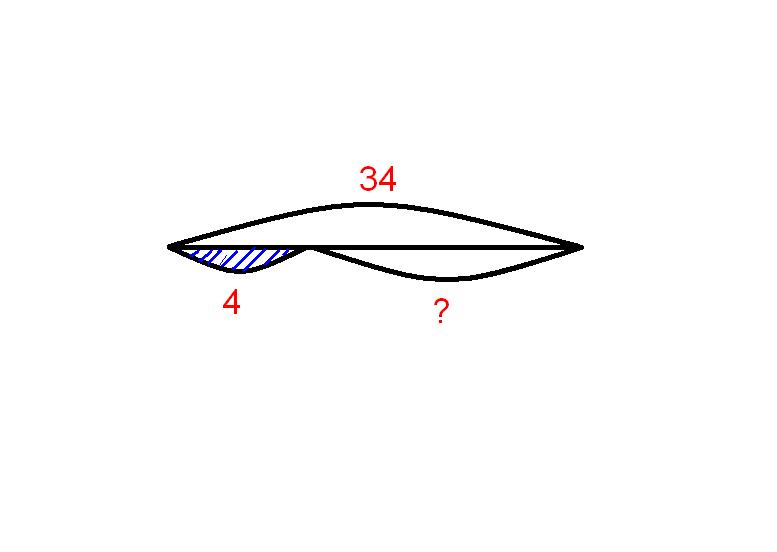 34 – 4 = 30 ( гр.)Ответ: осталось 30 груш.
Домашнее задание
Составить обратные задачи  к последнему заданию + вопрос суждения к результату задачи.
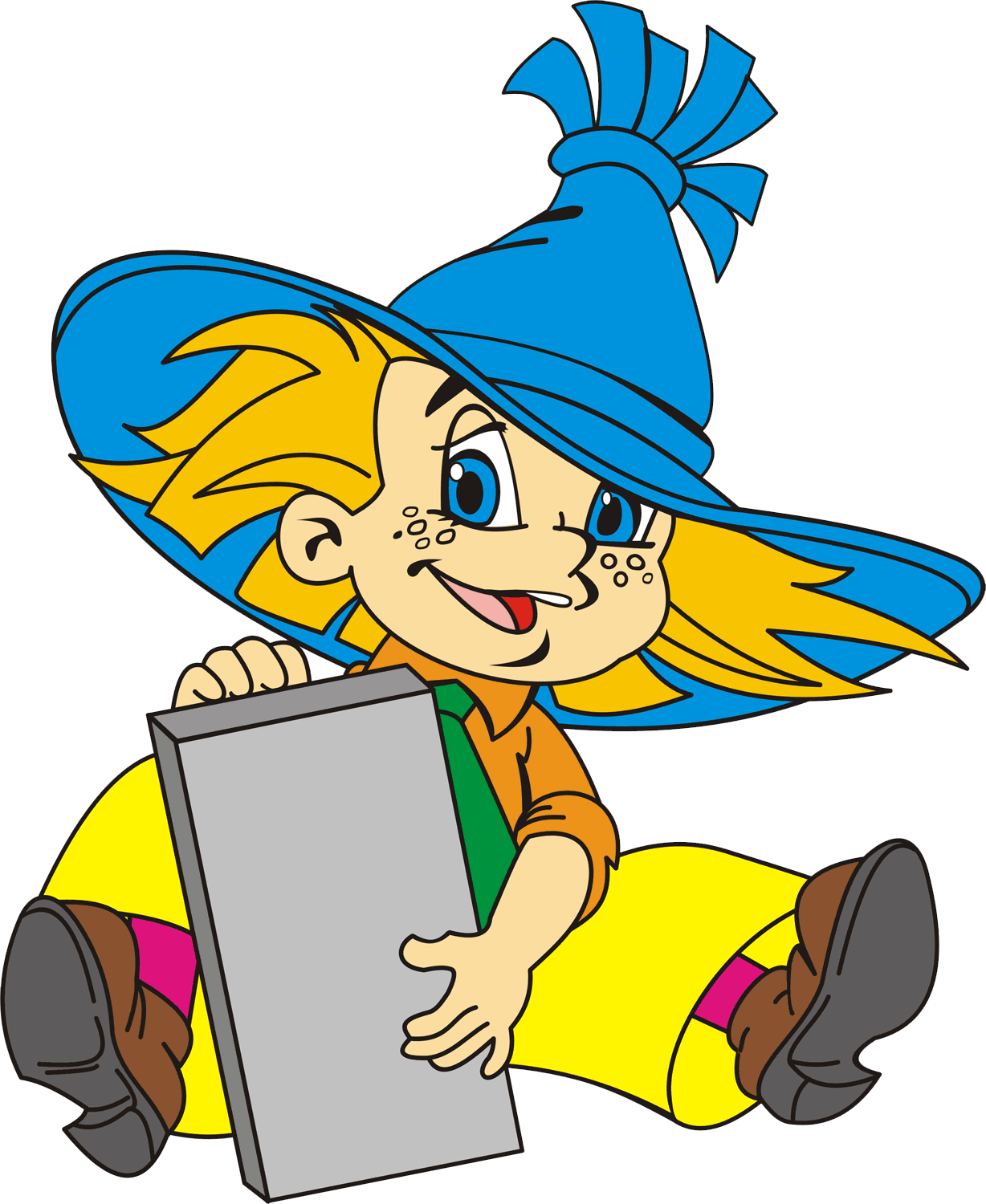 СПАСИБО